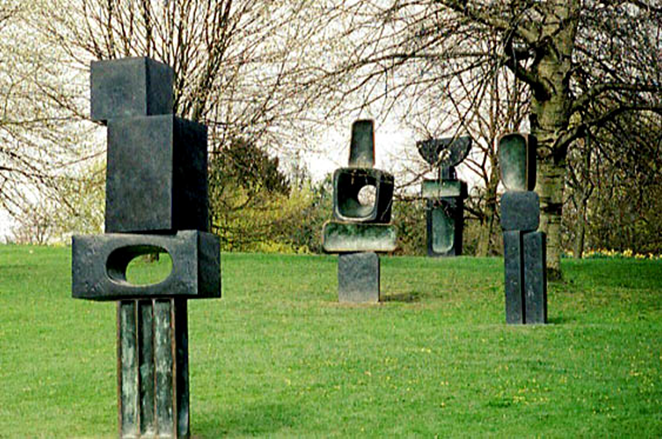 La familia en la escultura1° básico
Barbara Hepworth
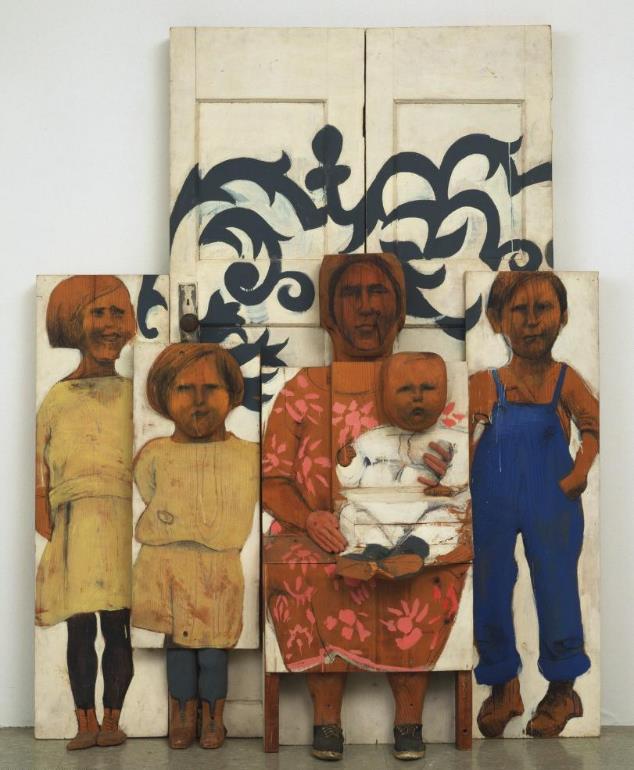 Objetivos

Expresar y crear trabajos de arte a partir de la observación del:
entorno natural: paisaje, animales y plantas
entorno cultural: vida cotidiana y familiar
entorno artístico: obras de arte local, chileno, latinoamericano y del resto del mundo (OA 1)
 
Observar y comunicar oralmente sus primeras impresiones de lo que sienten y piensan de obras de arte por variados medios. (OA 4)
Marisol Escobar
Actividad
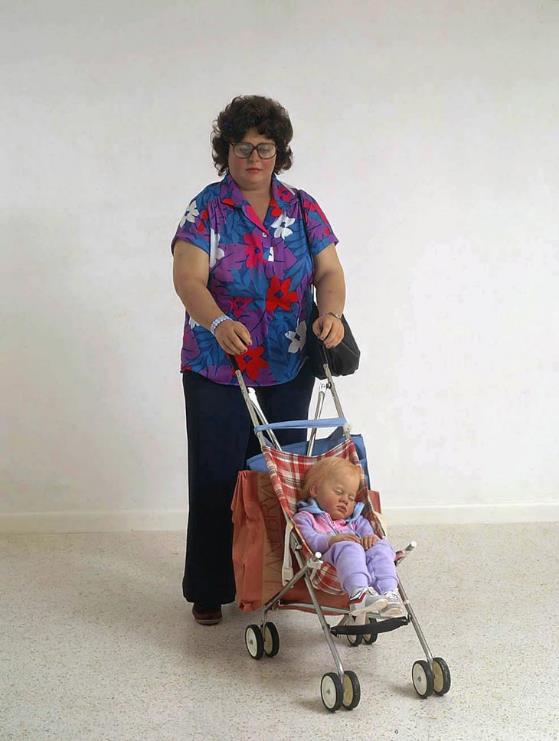 Observan esculturas de escenas familiares de diferentes artistas,  las describen, y relacionan con su vida diaria a partir de preguntas como:

¿Qué representan estas esculturas? 

¿Qué están sintiendo las personas retratadas?

¿Cuál de las esculturas le gusta más y por qué?

¿Cómo son las familias que aparecen en estas obras? 
¿Se parecen a su familia? ¿por qué? 

¿Qué sienten cuando piensan en su familia?

Al representar una escena familiar por medio de un trabajo de arte, ¿A quiénes incluirían y qué estarían haciendo?
Duane Hanson
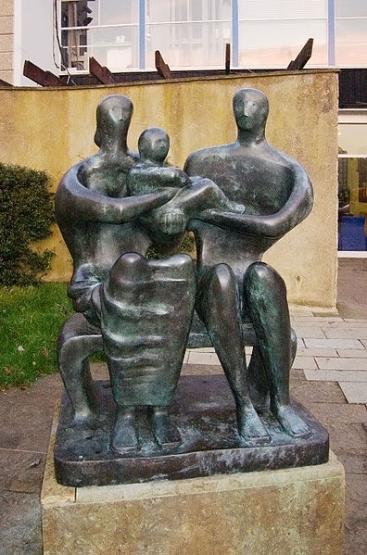 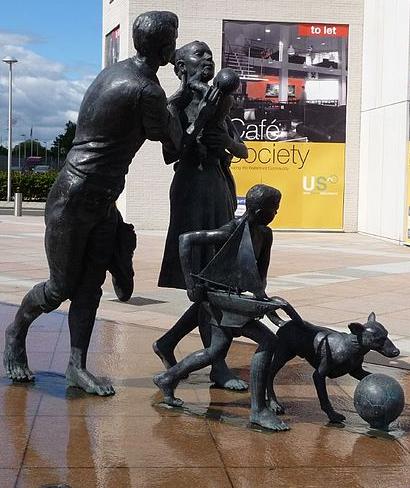 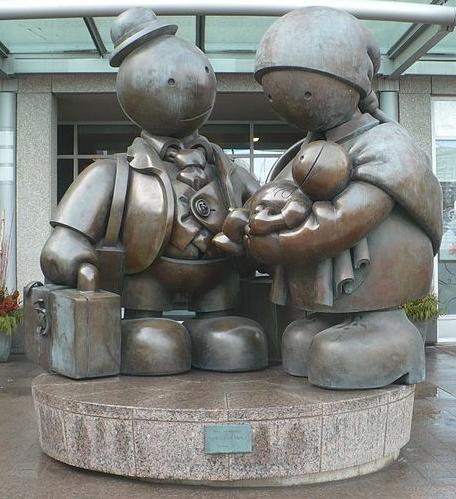 Tom Otterness
Henry Moore
¿Qué representan estas esculturas? 
¿Qué están sintiendo las personas retratadas?
¿Cuál de las esculturas le gusta más y por qué?
¿Cómo son las familias que aparecen en estas obras? 
¿Se parecen a su familia? ¿Por qué?
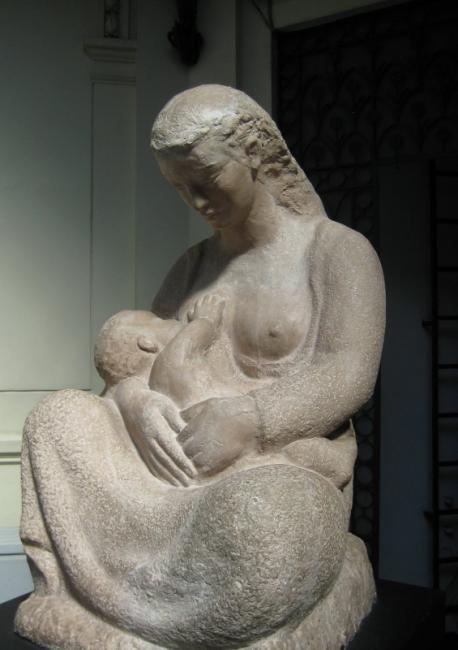 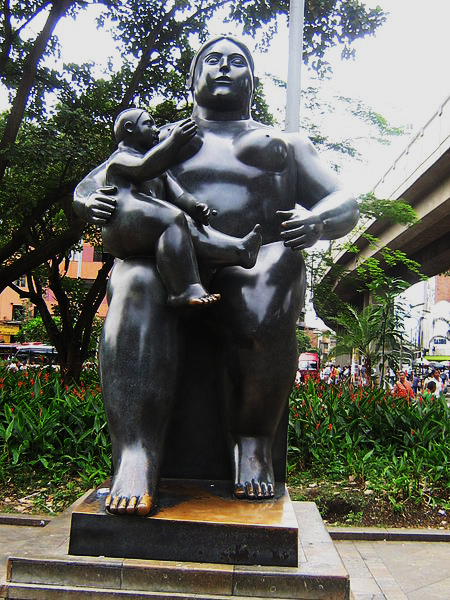 ¿Qué representan estas esculturas?
 
¿Qué están sintiendo las personas retratadas?

¿En qué se parecen estas esculturas?

¿Cuáles son sus diferencias?

¿Cuál de las esculturas te gusta más y por qué?
Laura Rodig
Fernando Botero
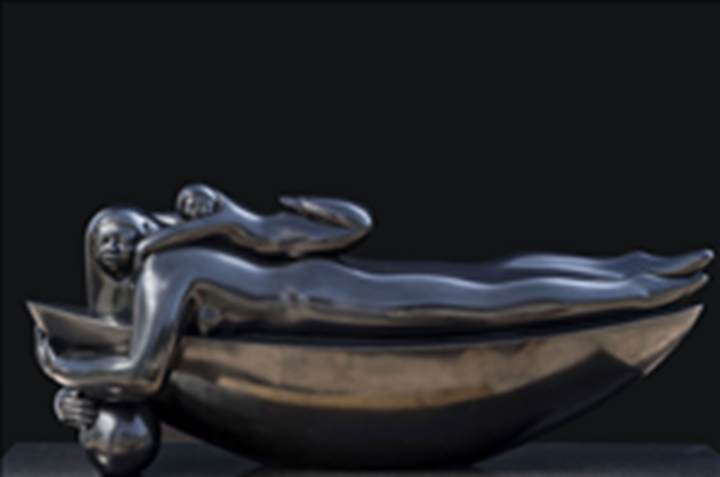 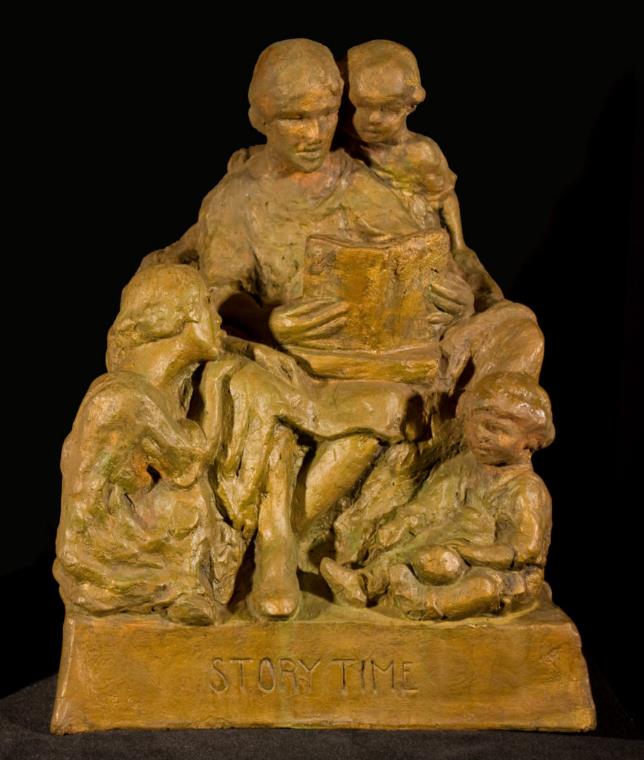 Jorge Jiménez Direida
¿Qué sienten cuando piensan en sus familias?
Si realizaras un trabajo de arte acerca de tu familia, ¿a quiénes incluirían y qué estarían haciendo?
Meta Warrick Fuller
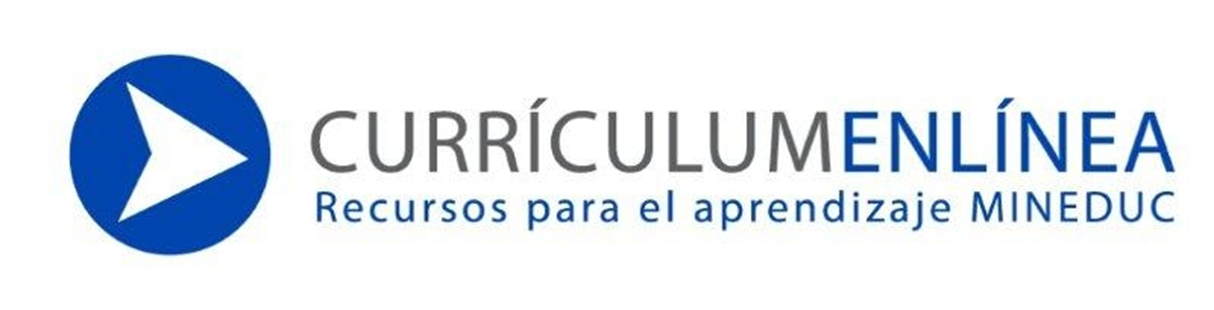 Imágenes en :
wikiart.org
wikipedia.org 
slidesgo.com
https://danforth.framingham.edu/